Řízení dodavatelských systémů:4. Struktury pořizovací, výrobní a distribuční logistiky
Metodický koncept k efektivní podpoře klíčových odborných kompetencí s využitím cizího jazyka ATCZ62 - CLIL jako výuková strategie na vysoké škole
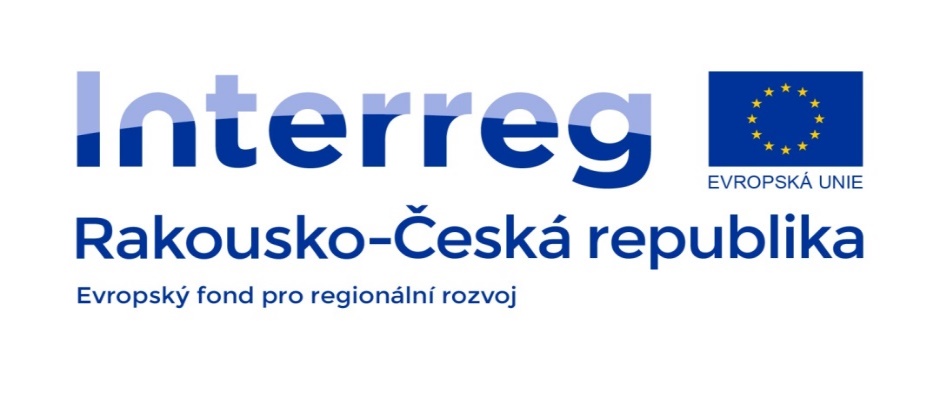 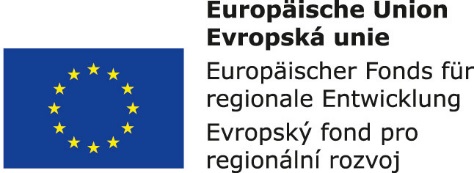 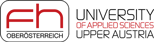 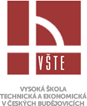 Alternativní logistické struktury

Hodnototvorný řetězec tvoří posloupnost technologických a logistických článků, v nichž probíhají transformační procesy, ve  kterých postupně vznikají produkty požadované na trhu.

Hodnototvorný řetězec začíná u dodavatelů surovin pro výrobu a mívá různou strukturu podle: 
druhu komodity, 
polohy dodavatele, 
způsobu a organizace dopravy, 
požadavků odběratelů.
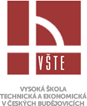 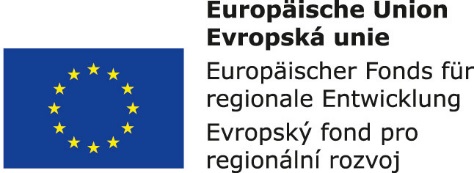 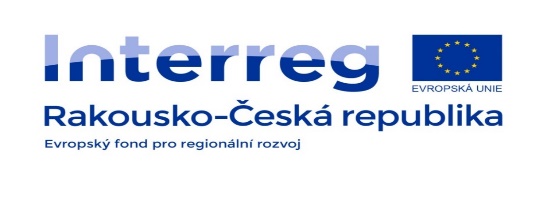 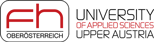 Alternativní struktury dodavatelského řetězce  jsou:

1. individuální dodávky,  
2. jednostupňová s překladišti, 
3. jednostupňová s rozdělovacím střediskem, 
4. dvoustupňová struktura.
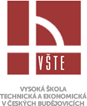 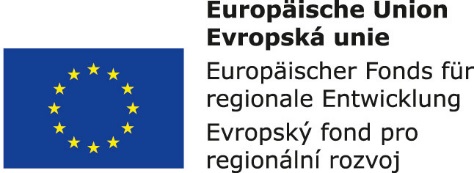 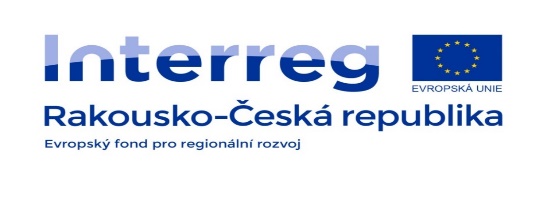 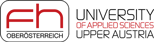 Skladovací a dopravní strategie:
externí distribuční sklad,
koncept Transhipment,
systém Randez-Vous,
koncept oblastních  dopravců,
logistická centra.
Dodavatelské  řetězce:
přímé dodávky,
zásilky přes centrální sklad,
Transhipment,
Crossdocking.
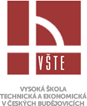 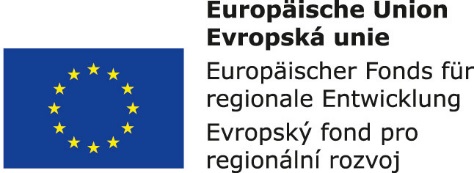 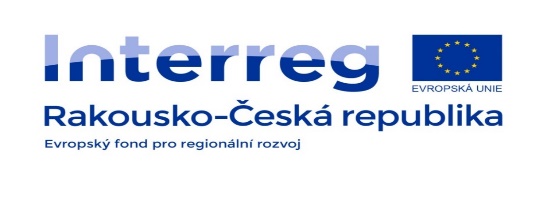 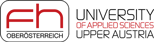 Fyzická distribuce a distribuční sítě

Fyzickou distribucí - pohyb a skladování zboží (primárních logistických objektů), ale také související informační a finanční toky probíhající v distribučním prostoru.
Distribuční prostor - všechna distribuční místa, distribuční prostředky, distribuční síť a jejich vzájemné vazby.
Distribuční síť - distribuční zdroje, distribuční centra, odběratelé a vzájemné vazby mezi těmito prvky.
Distribuční uzel - představován distribučním místem, distribuční stanicí nebo distribučním skladem, ve kterých dochází ke shromažďování, rozdělování popř. skladování logistických objektů a jejich následné distribuci.
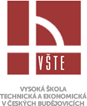 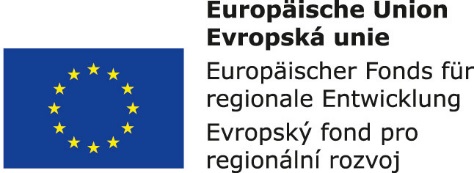 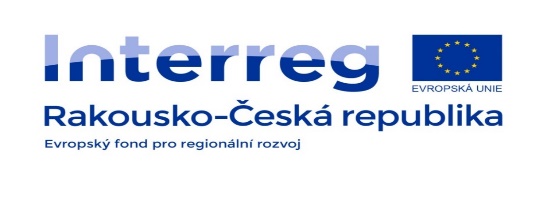 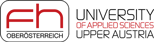 Distribuční zákony
1. Distribuční zákon:
Suma logistických objektů vstupujících do distribučního uzlu a v tomto uzlu se nacházejících se rovná sumě logistických objektů z tohoto uzlu vystupujících a v něm zůstávajících.
2. Distribuční zákon:
Suma logistických objektů na výstupu z distribučního zdroje za určité časové období se rovná objemu zásob v distribučních uzlech na konci tohoto časového období, množství objektů vyexpedovaných z distribučních uzlů za toto období, množství objektů na cestě mezi zdrojem a distribučními uzly a rozdílu sumy objemů zásob v distribučních uzlech na začátku tohoto období.
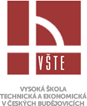 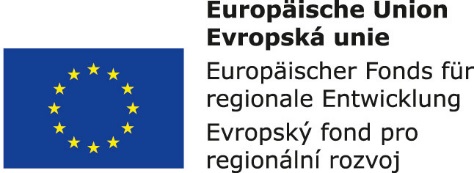 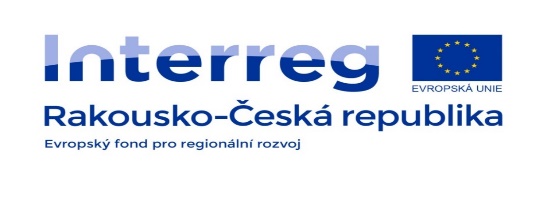 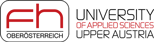 Supply Chain Management (SCM)

Supply Chain Management, propojení všech interních a externích účastníků podél celého procesního řetězce, od odběratele konečného produktu (zákazníka) až po dodavatele surovin a dochází zde k výměně potřebných informací v reálném čase.
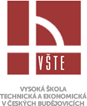 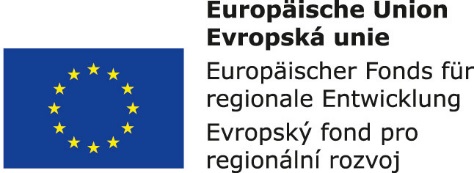 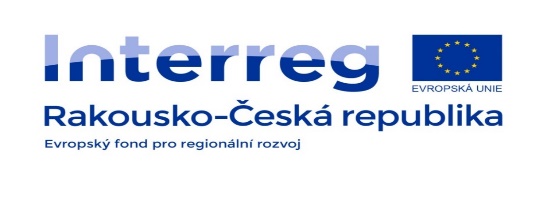 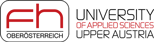